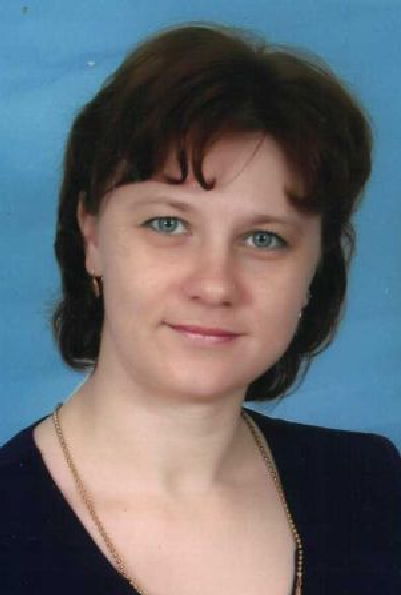 УсокЕленаВикторовна
Учитель начальных
классов
МБОУ Белоярская СОШ
«Результат обучения оценивается не количеством сообщенной информации, а качеством усвоения и развития способностей к обучению и самообразованию».
						Кудрявцев Д.
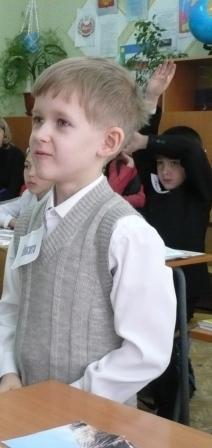 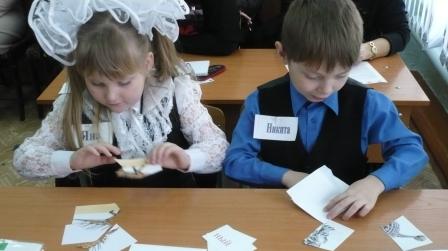 Тема самообразования:
«Применение технологии «Развитие критического мышления через чтение и письмо» в образовательном процессе».
Что я знаю?
Что я узнал нового?
Как изменились мои знания?
Что я буду с этим делать?
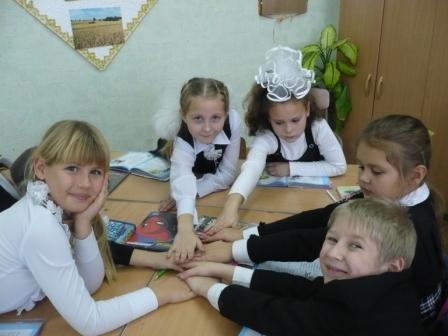 Это американская технология, в России она начала развиваться с 1997 года. Она основана на обобщении мирового опыта и на достижениях российской педагогики и психологии (идеи Л. С. Выгодского, П. Я. Гальперина, В. В. Давыдова, Д. Б. Эльконина, Л. В. Занкова). Технология «Развитие критического мышления» - это целостная система, которая развивает продуктивное творческое мышление, формирует интеллектуальные умения, навыки работы с информацией, учит учиться. Это интерактивная технология, то есть учебный процесс организован на основе взаимодействия учащихся друг с другом, с педагогом.
Работа с информационным 
текстом
Работа с художественным 
текстом
ТИПЫ
УРОКОВ
Дискуссия
Урок-исследование
Письмо
Взаимообучение
Тема мастер – класса
«Развитие критического мышления через чтение и письмо при работе с художественным текстом»
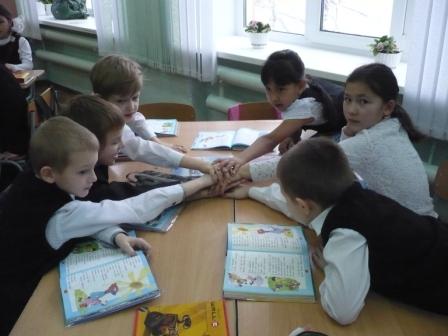 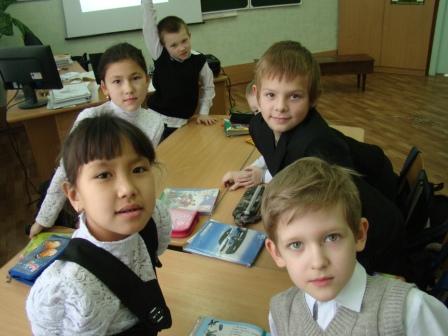 1. ВЫЗОВ
- актуализировать и проанализировать имеющиеся знания и представления по изучаемой теме; 
- пробудить интерес, активизировать обучаемого;
структурировать последующий процесс изучения материала

 	2. ОСМЫСЛЕНИЕ
	- получение новой информации;
	- ее осмысление
- соотнесение новой информации с собственными знаниями;
поддержание активности, интереса.

	3. РЕФЛЕКСИЯ
- выражение новых идей и информации собственными словами;
- целостное осмысление и обобщение полученной информации на основе обмена мнениями между обучаемыми друг с другом и преподавателем;
ЭТАПЫ УРОКА
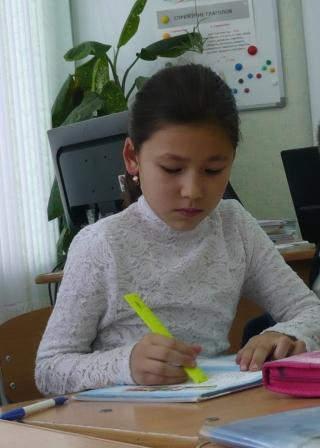 СТАДИЯ ВЫЗОВА:
ПРИЁМ «КЛЮЧЕВЫЕ СЛОВА»

СТРАТЕГИЯ «АКВАРИУМ»

АССОЦИАТИВНАЯ КАРТА

СТРАТЕГИЯ «ИНТЕРВЬЮ»
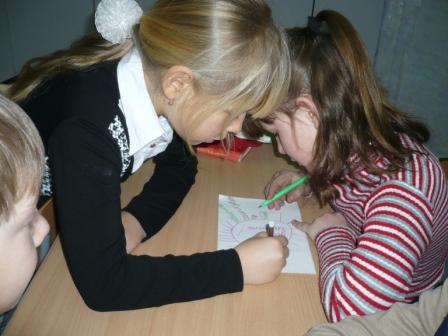 СТАДИЯ ОСМЫСЛЕНИЯ
Чтение с остановками
 ДДЗ



 Групповое прогнозирование
 Цветовые ассоциации
 Авторское кресло
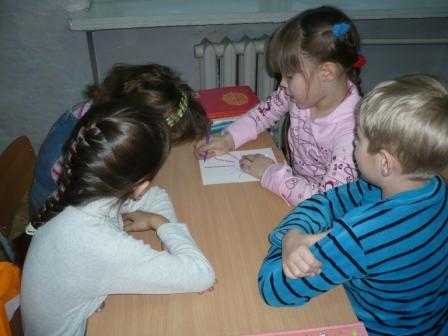 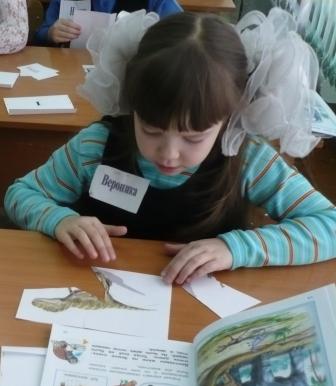 СТАДИЯ РЕФЛЕКСИИ
Приём «Написание ЭССЕ» - художественная форма размышления, подталкивающая ученика 
         обратиться к собственному, может быть и противоречивому  опыту.
Приём «Толстый и тонкий вопрос»

Ответ состоит из 3-4 предло-		Ответ состоит из 1-2 предло-
жения.		                       		жений
Приём «Дерево предсказаний» - заимствован авторами у американского коллеги Дж. Белланса, работающего с художественным текстом. В оригинале этот прием помогает строить предположения по поводу развития сюжетной линии в рассказе, повести. 
		4. Ассоциативная карта
?
?
4. «Написание СИНКВЕЙНА»
В переводе с французского слово «синквейн» означает стихотворение, состоящее из пяти строк, которое пишется по определенным правилам. 
1. ОБУЧЕНИЕ
2. Два прилагательных (признаки понятия)
3. Три глагола (действия, связанные с понятием)
4. Одно предложение, отражающее суть понятия
5. С чем или с кем 
можно сравнить?
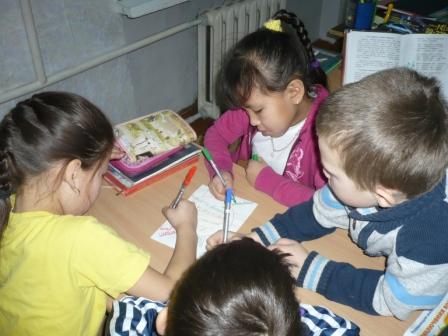 ЛИСТ ПОЖЕЛАНИЙ
Хорошо...
Интересно...
Мешало...
Возьму с собой...